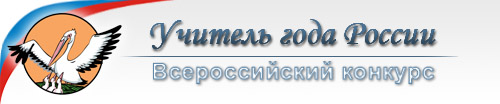 Всероссийский конкурс «Учитель года России – 2014»
Организация образовательного процесса с учетом психофизических особенностей девочек
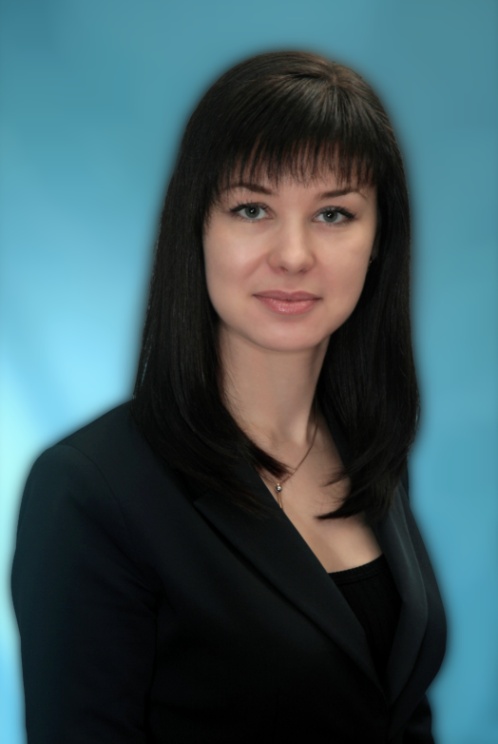 Тараканова Наталья Владимировна,
учитель начальных классов
МБОУ «Средняя школа № 7»
г. Петропавловск-Камчатский
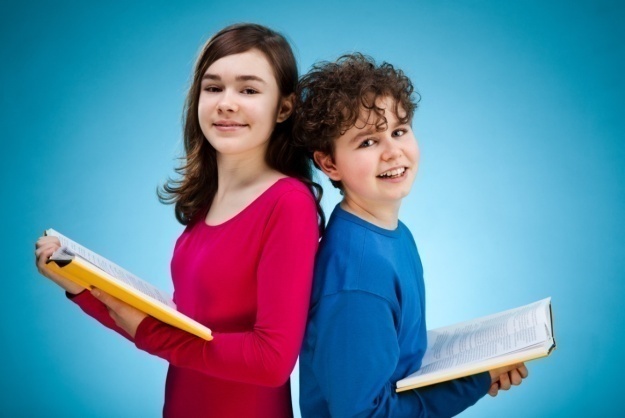 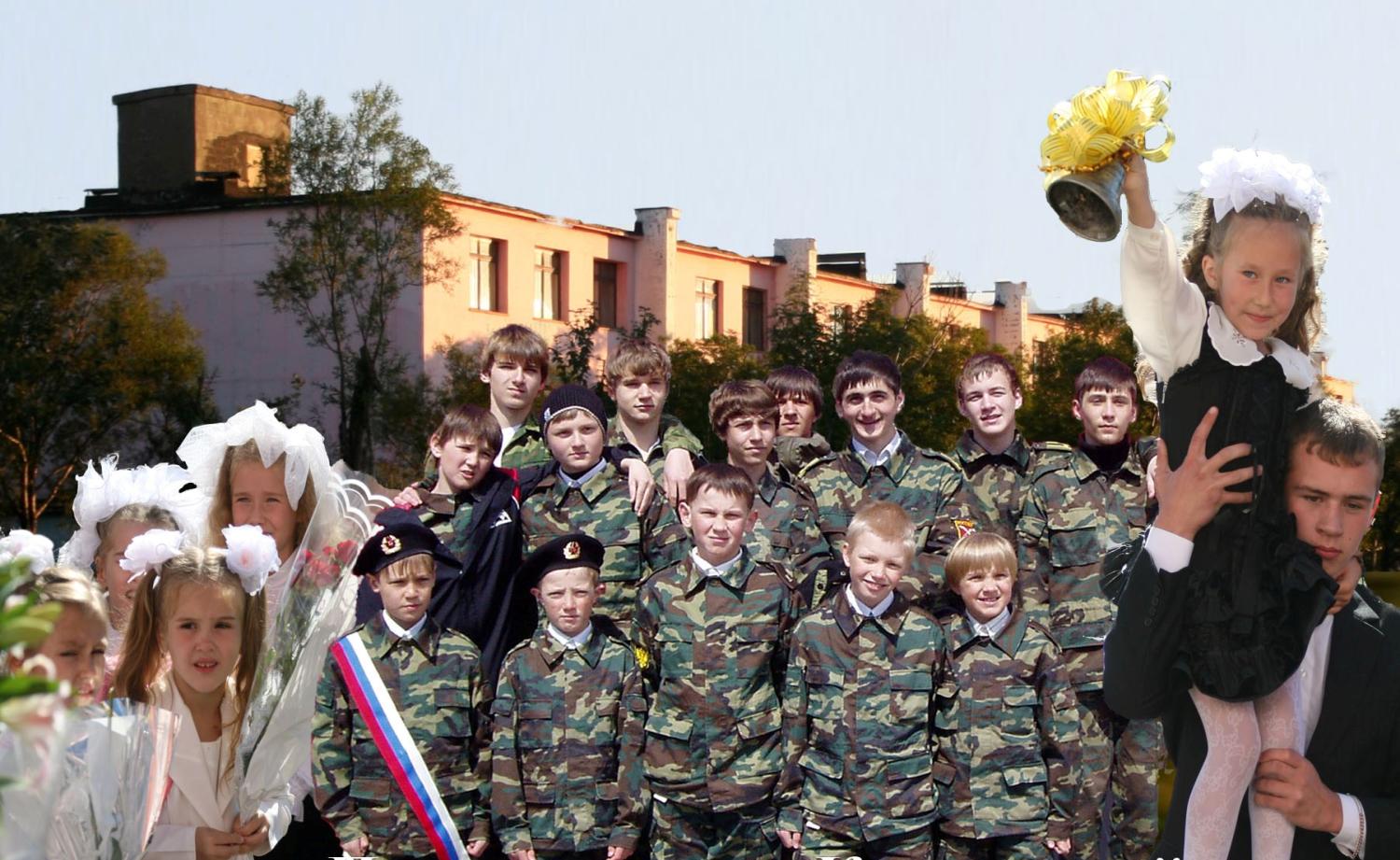 Муниципальное бюджетное образовательное учреждение «Средняя общеобразовательная школа №7» Петропавловск - Камчатского городского округа
Школа – центр содействия охране
и укреплению здоровья обучающихся
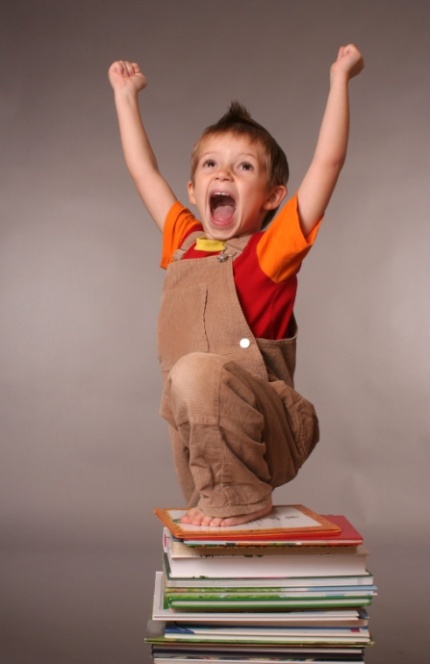 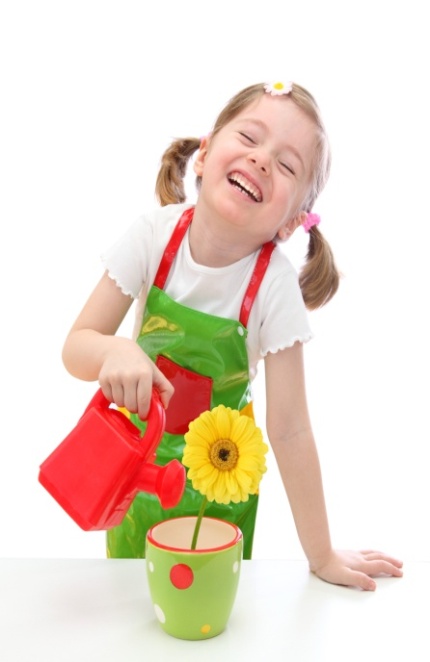 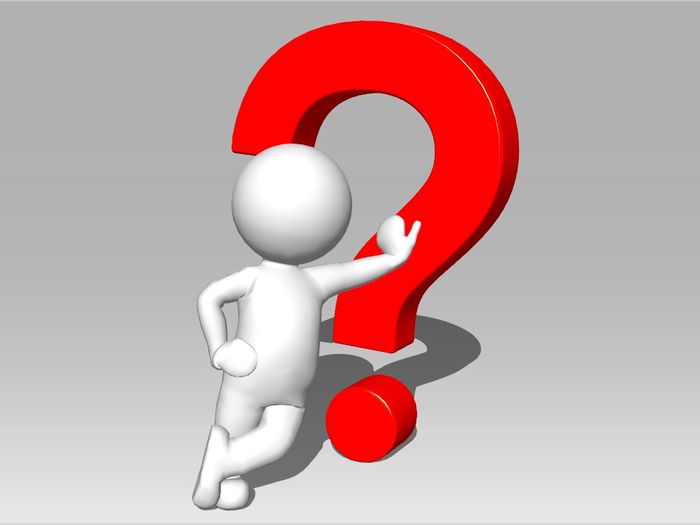 Необходимость подбора содержания, форм и методов обучения
в соответствии с половозрастными особенностями
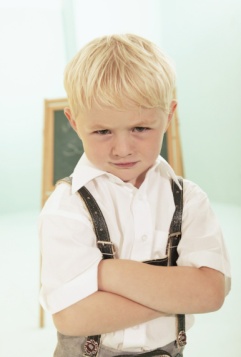 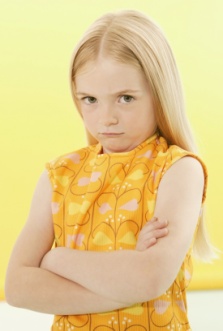 В классе только девочки…
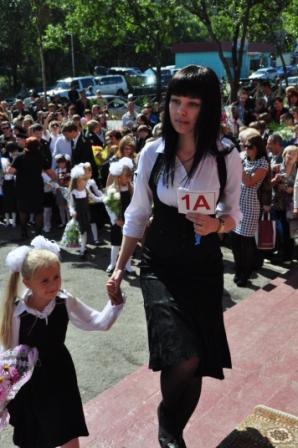 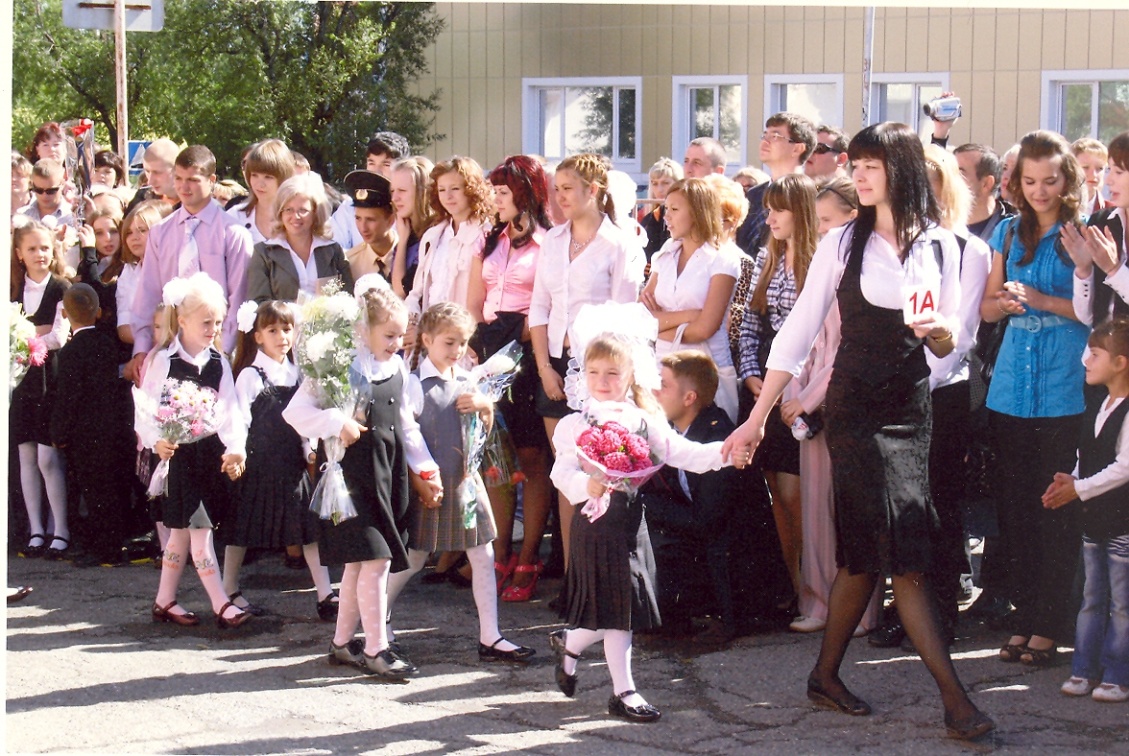 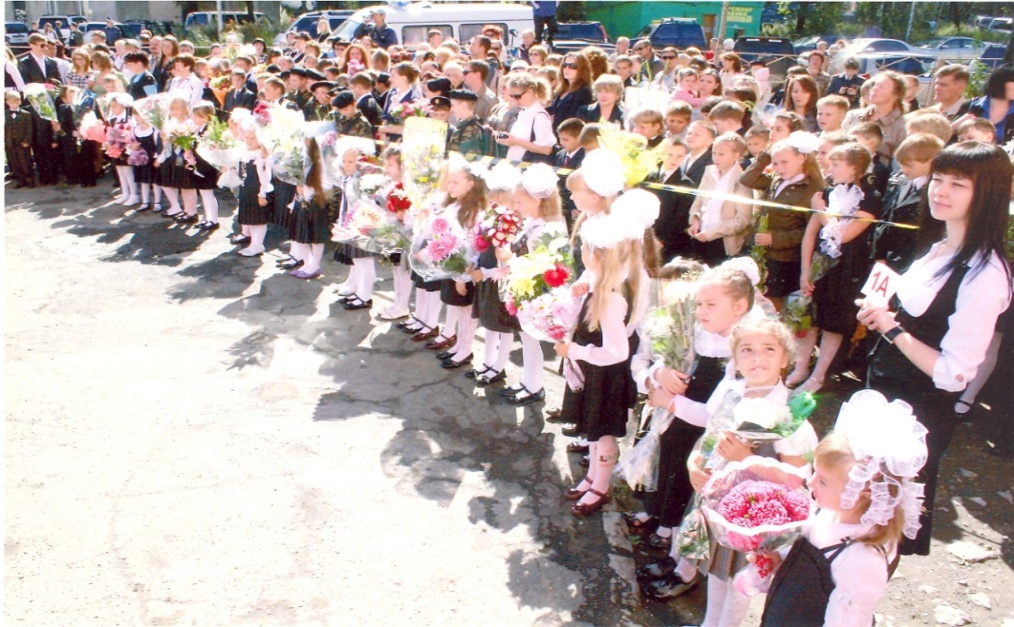 2010 год.
1 сентября.
Первый класс…
Класс девочек…
«Из чего же, из чего же, из чего же
сделаны наши девчонки…»
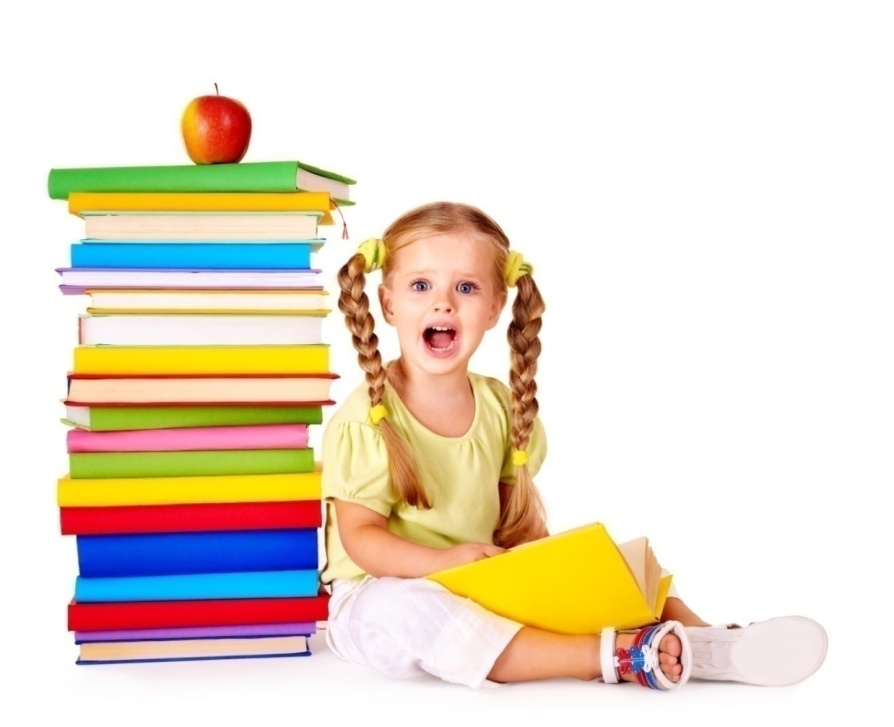 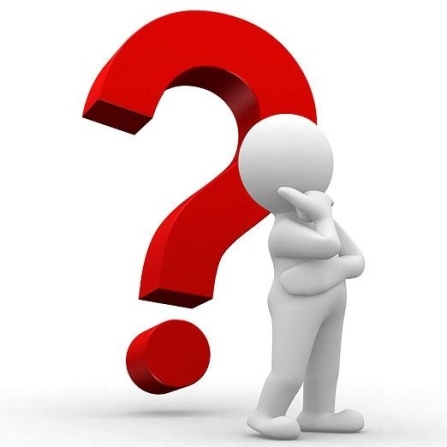 Цель: Эффективная организация образовательного процесса
с учетом психофизических особенностей девочек
Задачи:
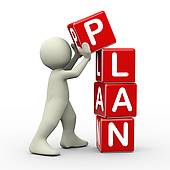 Особенности работы в классе девочек
Личностно-ориентированные технологии;
Учет вербальности девочек, их нерешительности, робости в восприятии новых знаний;
Размеренный темп подачи материала с достаточным количеством повторений;
Наглядный материал как опора на зрительную память;
Групповые формы работы с акцентом на взаимопомощь;
Эмоциональная оценка с обозначением перспективы.
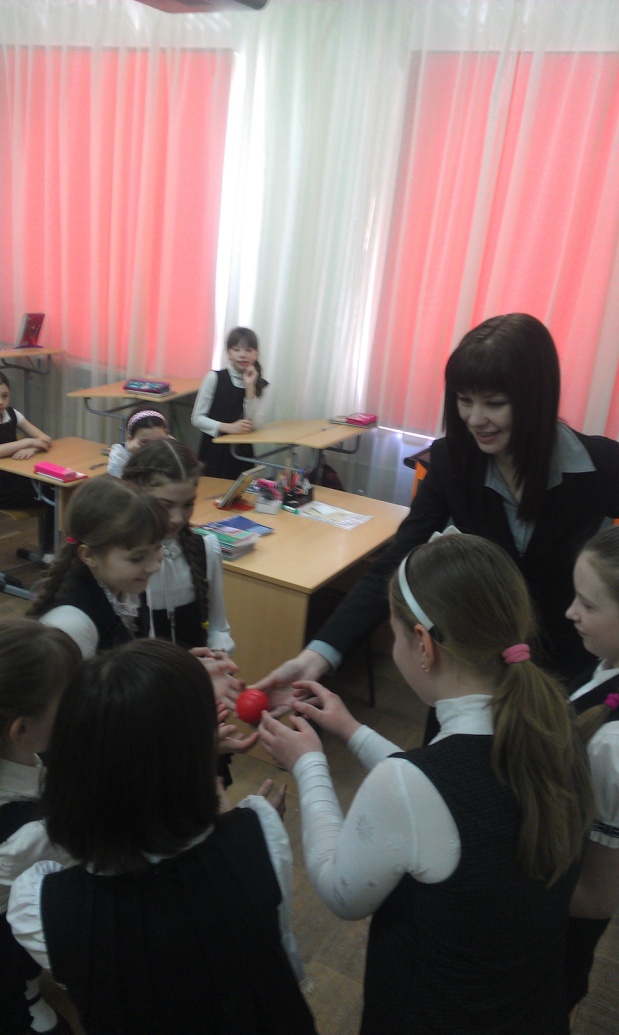 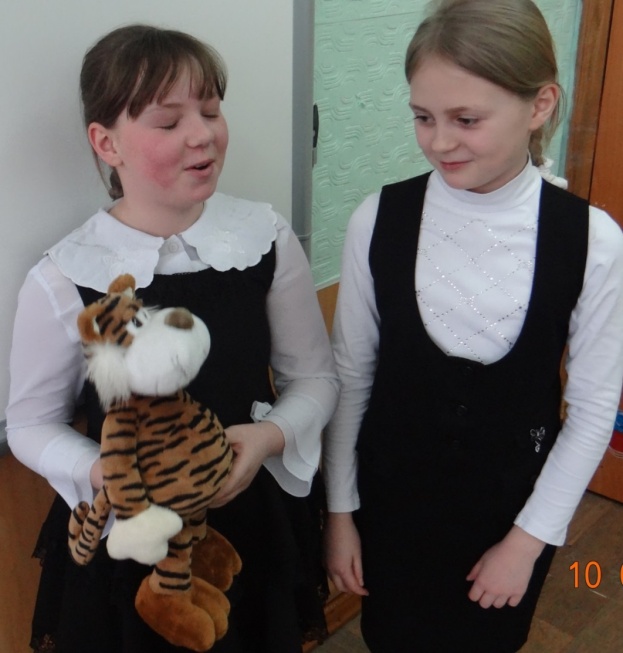 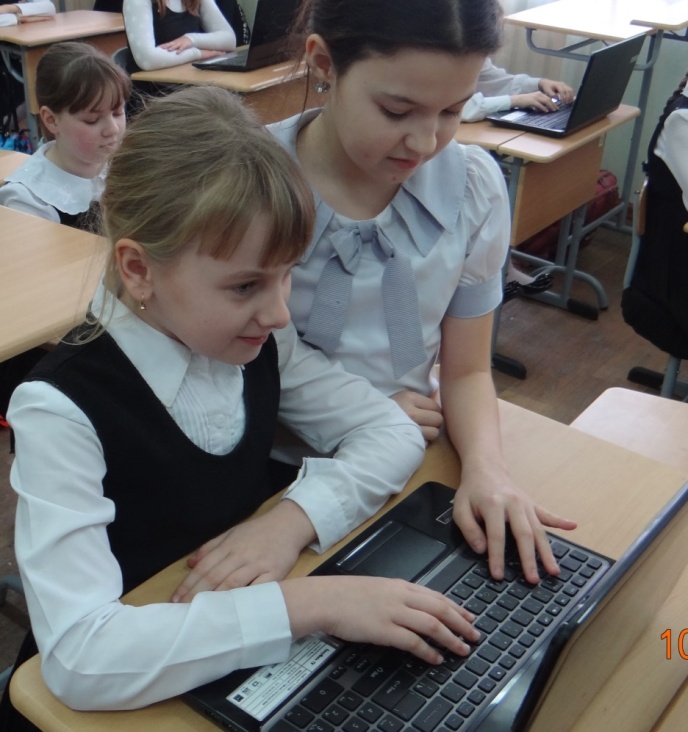 Проектная деятельность
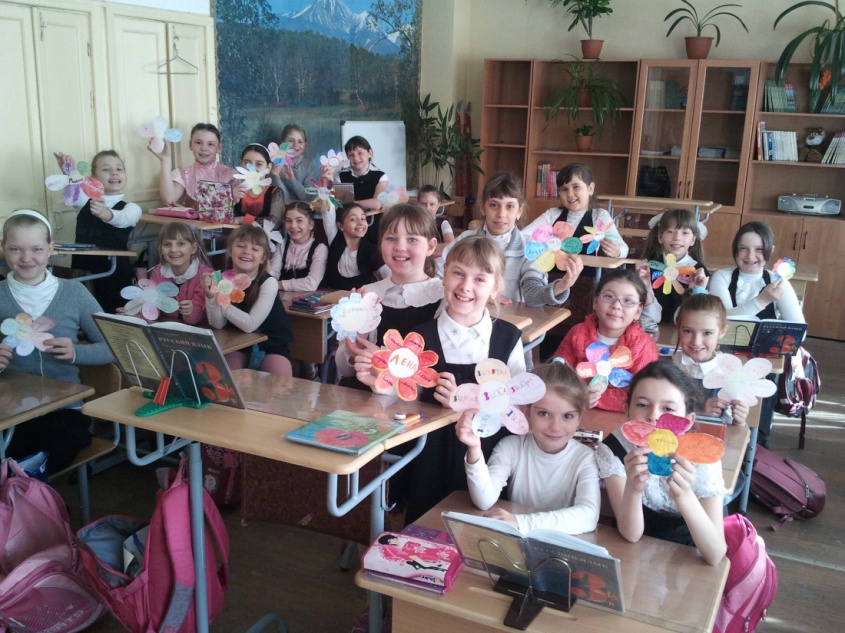 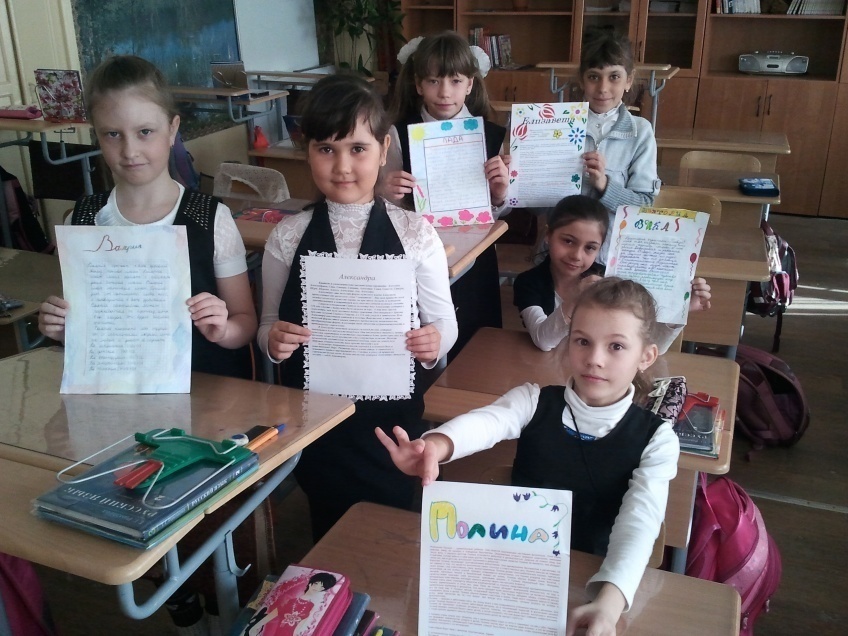 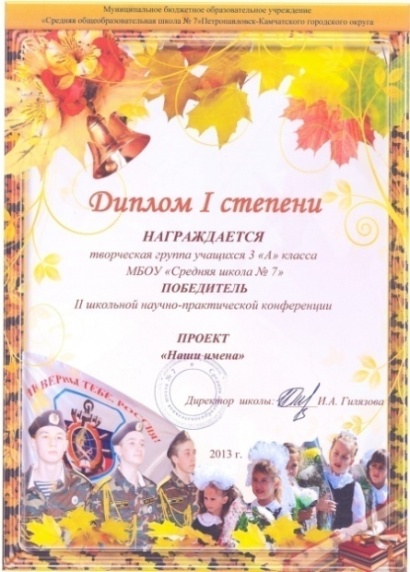 Развитие творческого мышления;
Стимулирование воображения,   пространственных способностей;
Формирование регулятивных и познавательных УУД (в частности освоение способов решения проблем творческого и поискового характера).
Парная и групповая работа
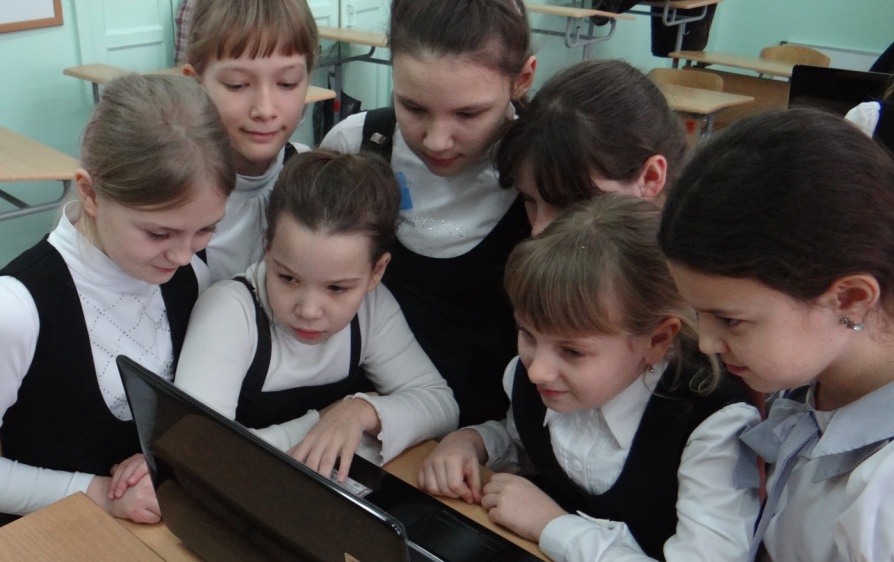 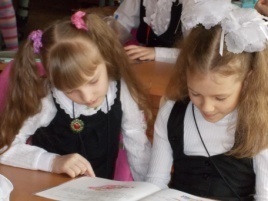 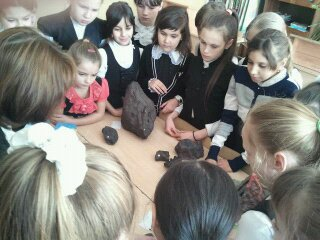 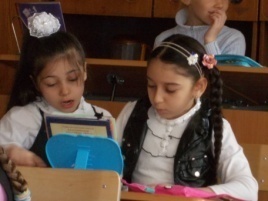 Целесообразность и необходимость парной и групповой работы обусловлена склонностью девочек к опеке, поучению, поддержке в отличие от мальчиков,
для которых важны элементы соперничества и смена лидера в группах
(согласно исследованиям Козловской Г.В., Сиротюк А.Л.)
Разработка рабочих программ по предметам
на основе гендерного подхода
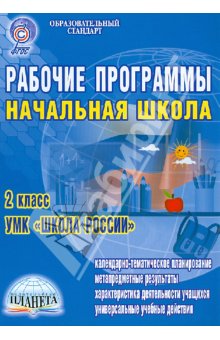 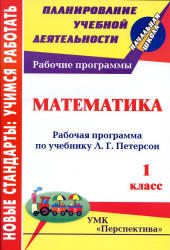 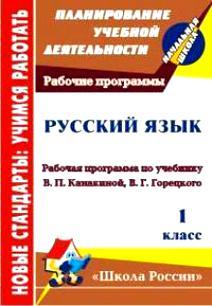 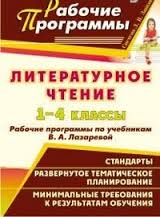 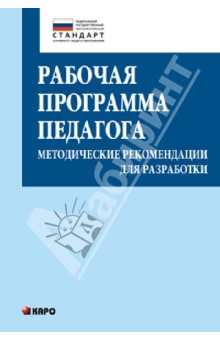 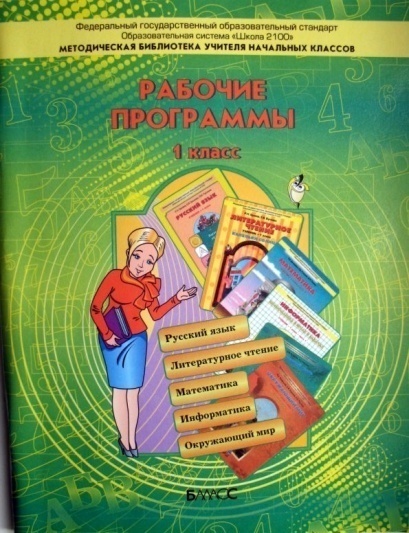 Русский язык (заменены некоторые тексты диктантов, темы изложений, сочинений);
Технология (увеличено количество часов на вышивание и вязание);
Изобразительное искусство (заменены темы рисования современных автомобилей и другой техники на уроки по созданию одежды для бумажных кукол, орнамента для украшений, композиций из бумажных цветов, поделок в технике «оригами») и т.д.
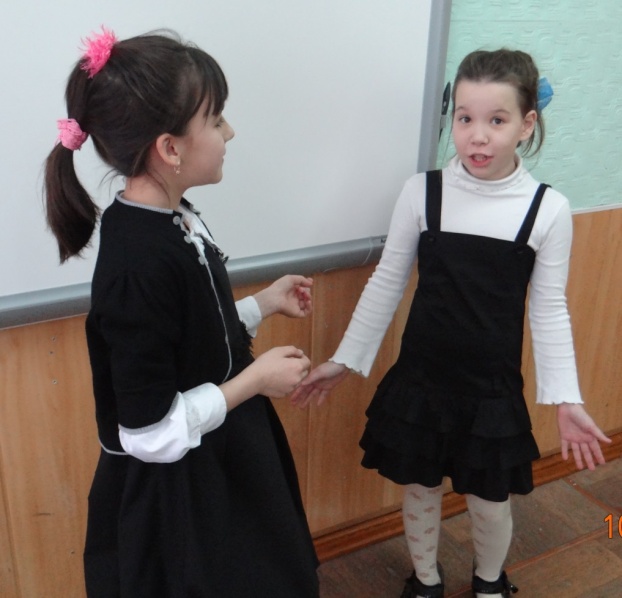 Воспитательная работа в классе девочек
Мероприятия «А ну-ка, девочки!», «Посвящение в Дюймовочки», «Я – девочка», «Из чего же сделаны мальчишки», беседы о внешнем виде, аккуратности, гигиене, правилах хорошего тона (гендерный подход, акцент на женственность);
 Традиционные «Уроки семьи и семейных ценностей» (формирование позитивного образа семьи);
 Классный час «Мое хобби» (творческие работы учащихся – вышивки, вязаные салфетки, поделки в технике «квиллинг») и т.д.
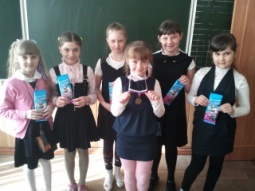 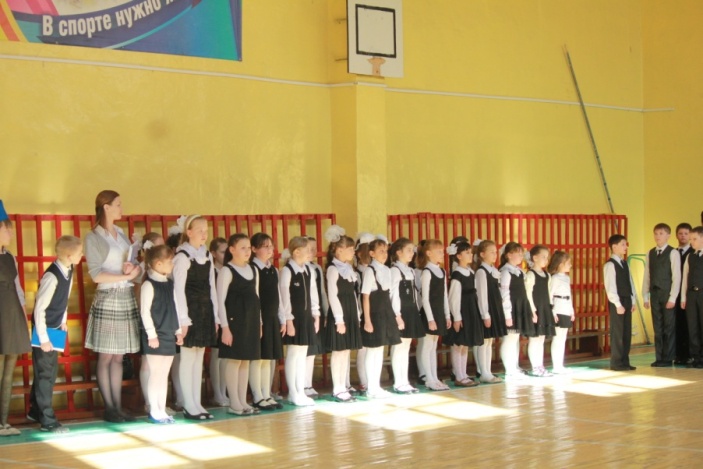 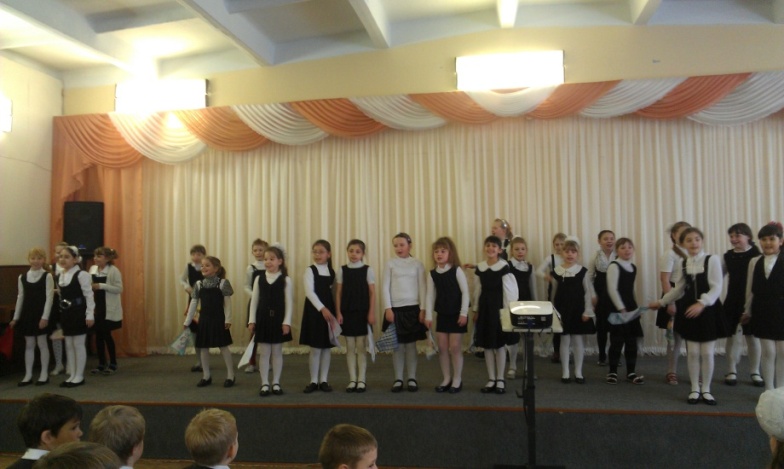 Совместная воспитательная работа
с классом мальчиков
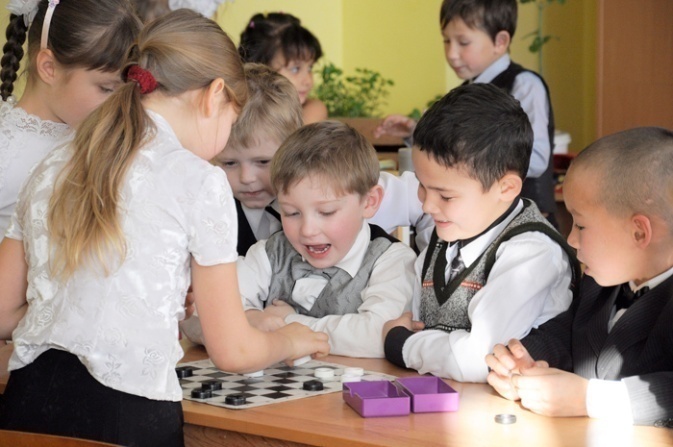 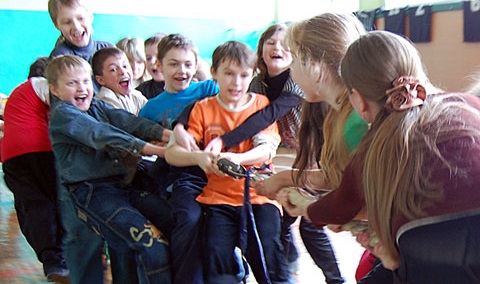 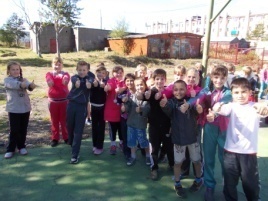 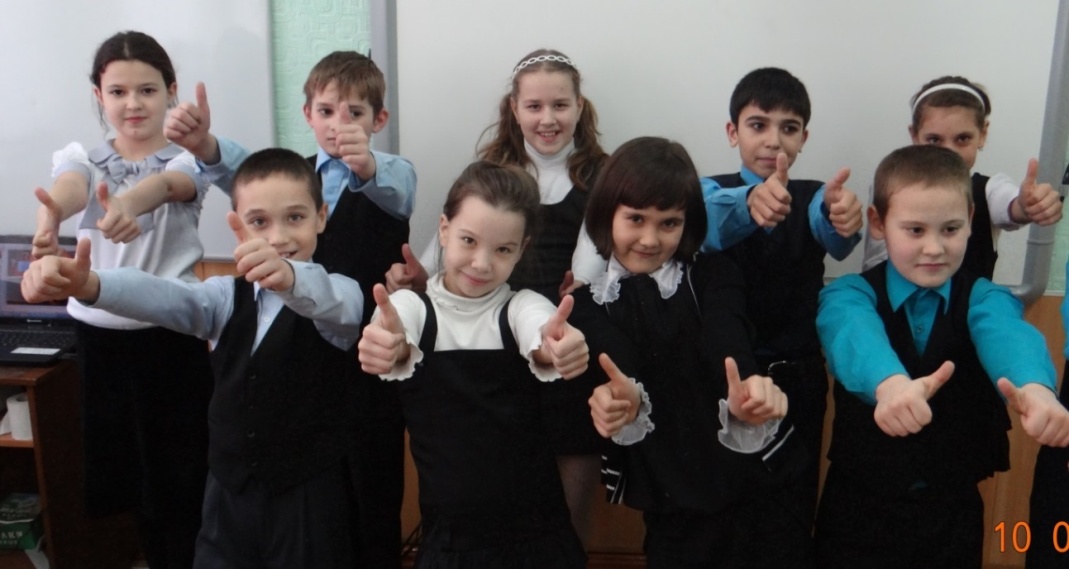 Общие мероприятия с классом мальчиков (экскурсии, уроки здоровья, чаепития, прогулки, спортивные эстафеты, праздники-поздравления с 23 февраля и 8 марта…)
     Направленность на получение навыков общения, взаимоуважения и совместного творчества учащихся
Участие родителей в воспитательном процессе
Совещания по вопросам раздельного обучения;
 Собрания;
 Семинары;
 Тренинги детско-родительских отношений.
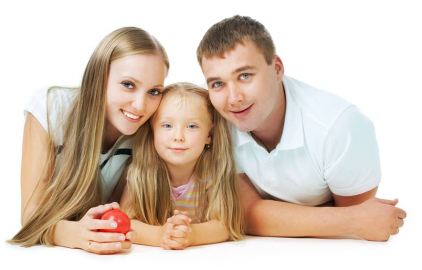 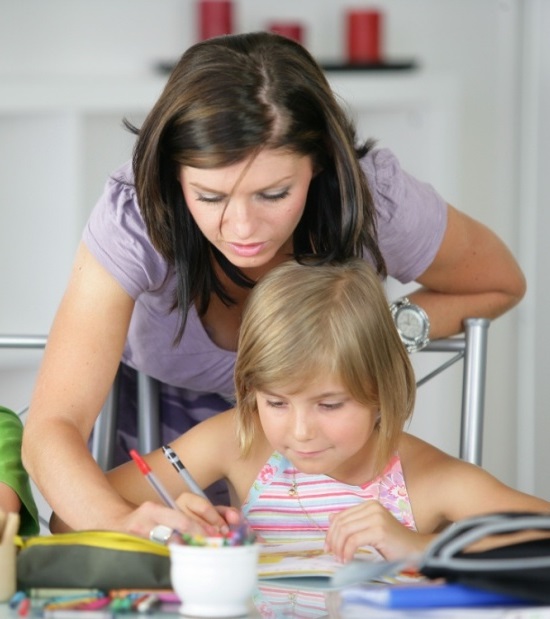 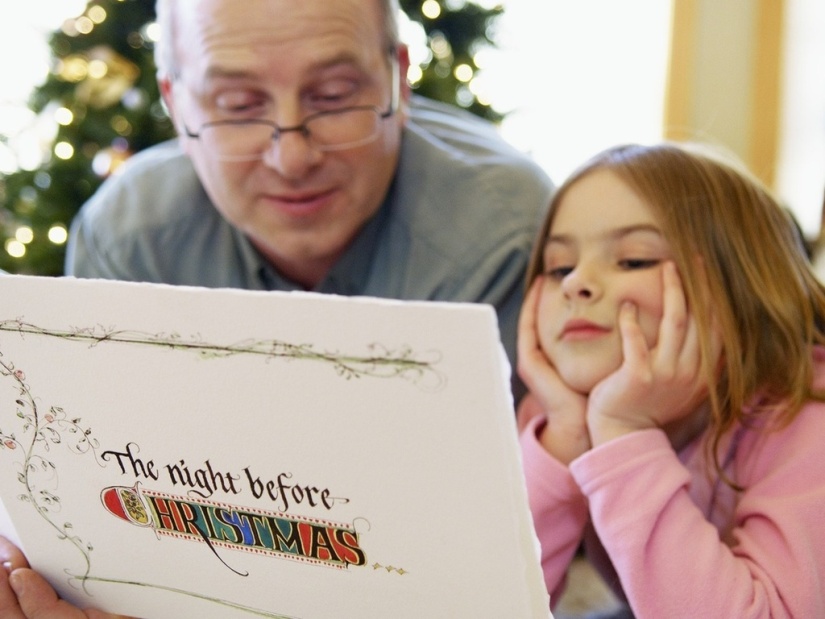 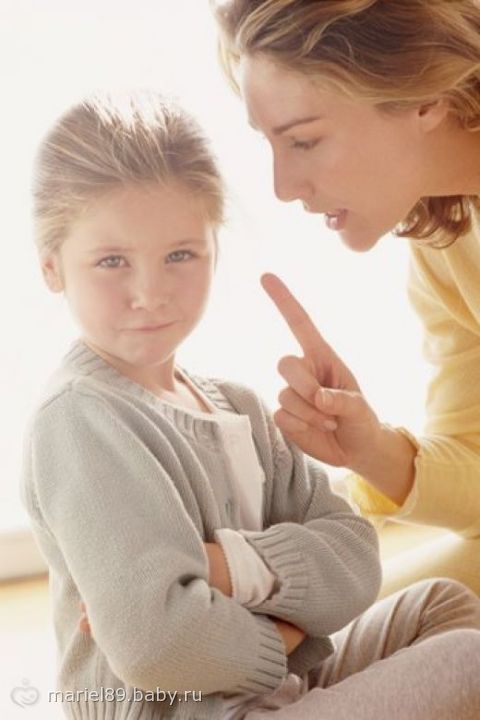 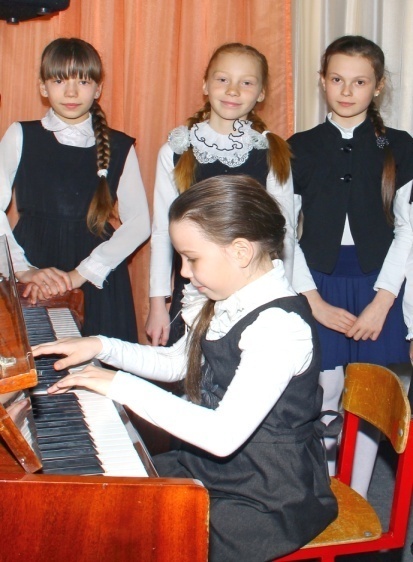 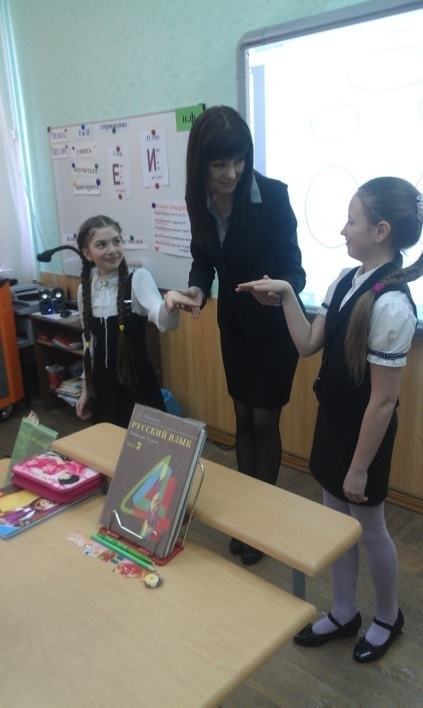 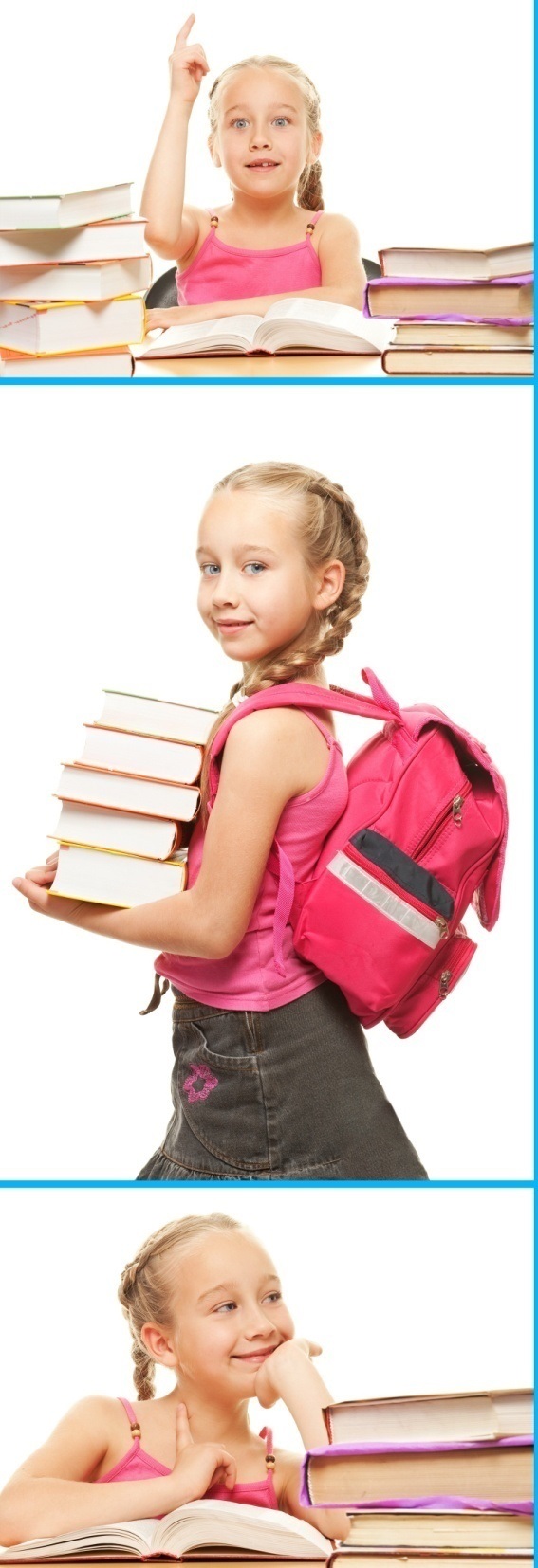 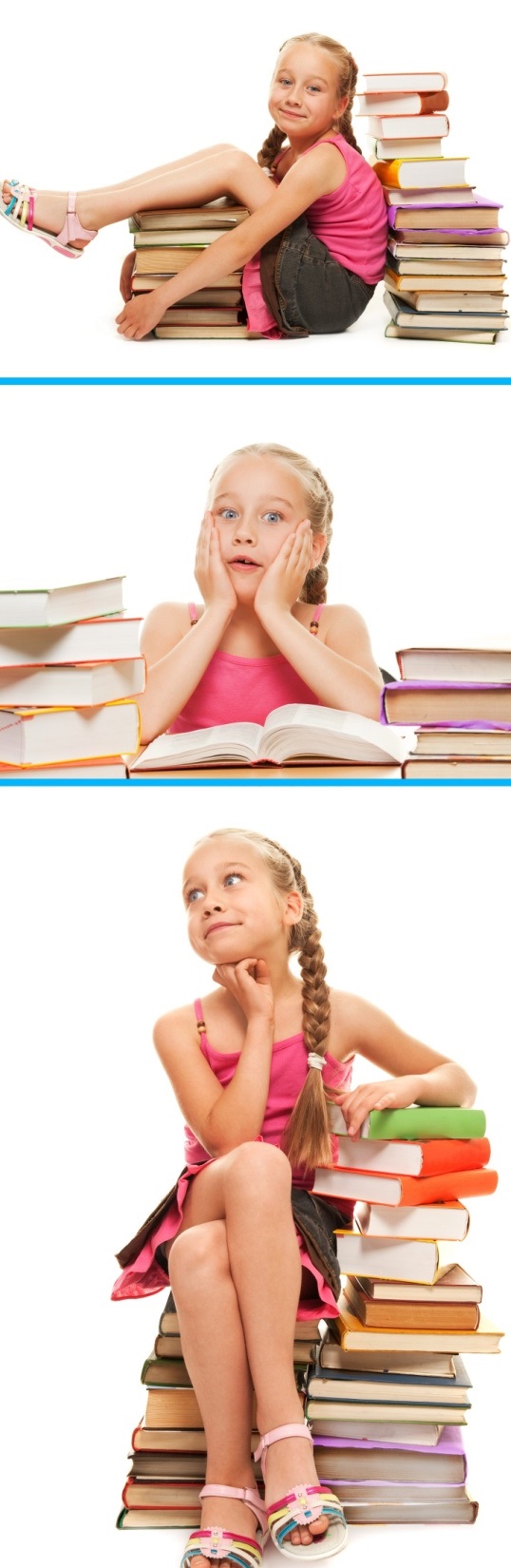 Практика моей работы показывает обоснованность и эффективность учета гендерных особенностей учащихся при организации образовательного процесса.
На мой взгляд, обучение и воспитание мальчиков и девочек
с учетом их природных физиологических потребностей и гендерных различий возможно и эффективно, поскольку равноправие в образовании предполагает не отрицание и стирание этих различий,
а возможность для более полной реализации личности.
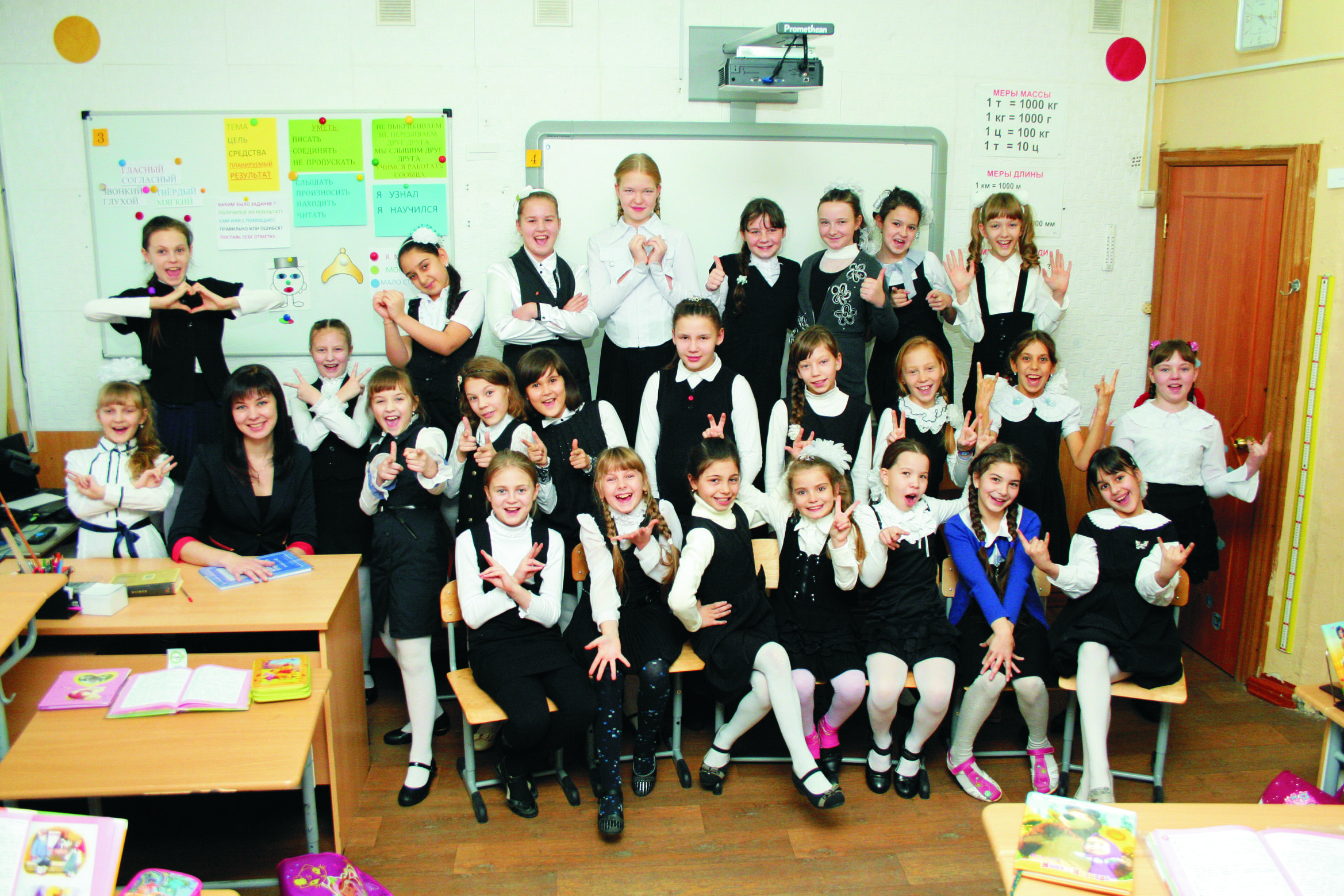 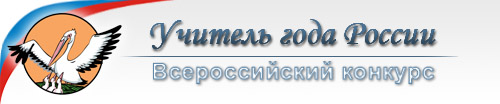 Всероссийский конкурс «Учитель года России – 2014»
Организация образовательного процесса с учетом психофизических особенностей девочек
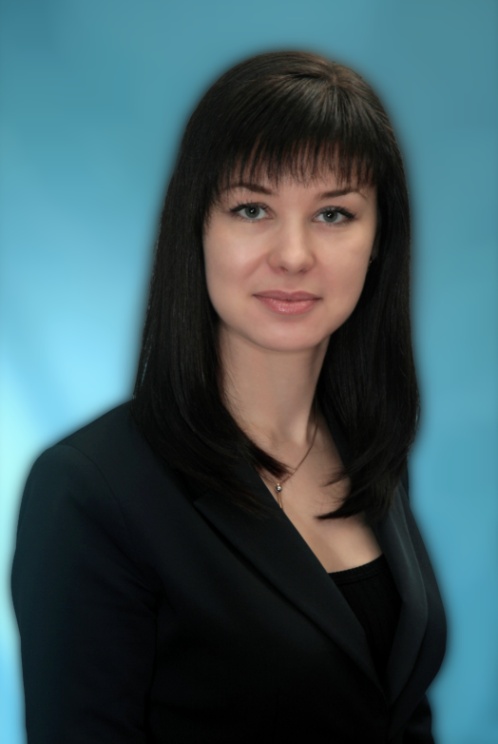 Тараканова Наталья Владимировна,
учитель начальных классов
МБОУ «Средняя школа № 7»
г. Петропавловск-Камчатский